Тема: Соціальна структура суспільства
1. Соціальний статус та роль як первинний елемент соціальної структури 
2. Інші структурні елементи суспільства (соціальні групи та організації)
Соціальний статус та роль
Суспільство є складною соціальною системою, структурно організованою цілісністю, яку утворюють різні елементи, компоненти, підрозділи. У свою чергу вони теж мають певний рівень організованості й упорядкованості власної структури. Це дає підстави стверджувати, що соціальна структура суспільства є комплексним, багатомірним утворенням. Соціальна структура суспільства — ієрархічно упорядкована сукупність індивідів, соціальних груп, спільнот, організацій, інститутів, об'єднаних стійкими зв'язками і відносинами.
Іншими словами, це внутрішній устрій суспільства, який складається з відповідно розташованих, упорядкованих елементів, що взаємодіють між собою.
Необхідним елементом соціальної структури, що закріплює певний порядок розташування елементів і їх ієрархію в суспільстві виступає соціальний статус.
Соціальний статус та роль
Поняття "соціальний статус" вперше почало використовуватися у стародавньому Римі (власне термін "статус" походить з латинської мови і означає "становище") і його трактування було близьким до сучасного, тобто це поняття визначало положення людини в суспільстві.
Соціальний статус — це становище індивіда (або групи людей) у системі соціальних зв'язків і відносин, що обумовлюється приналежністю до певної соціальної спільноти та визначає сукупність прав та обов'язків.
Таким чином, соціальний статус визначає становище індивіда або соціальної групи стосовно інших індивідів і груп, яке визначається за соціально значущими для даної соціальної системи критеріями (економічними, політичними, соціально-правовими, професійно-кваліфікаційними тощо).
Соціальний статус та роль
Соціальне положення — узагальнена характеристика, що охоплює професію, економічне становище, політичні можливості й демографічні ознаки людини. 
Наприклад, "будівельник" — професія; "працівник найманої праці" (який отримує середній за розмірами прибуток) — економічні риси; "член якої-небудь партії" — політична характеристика; "чоловік 30-ти років" — демографічні властивості (сюди ж належить і національність, сімейний стан тощо). 
Усі ці характеристики описують соціальний стан однієї людини, але з різних боків.
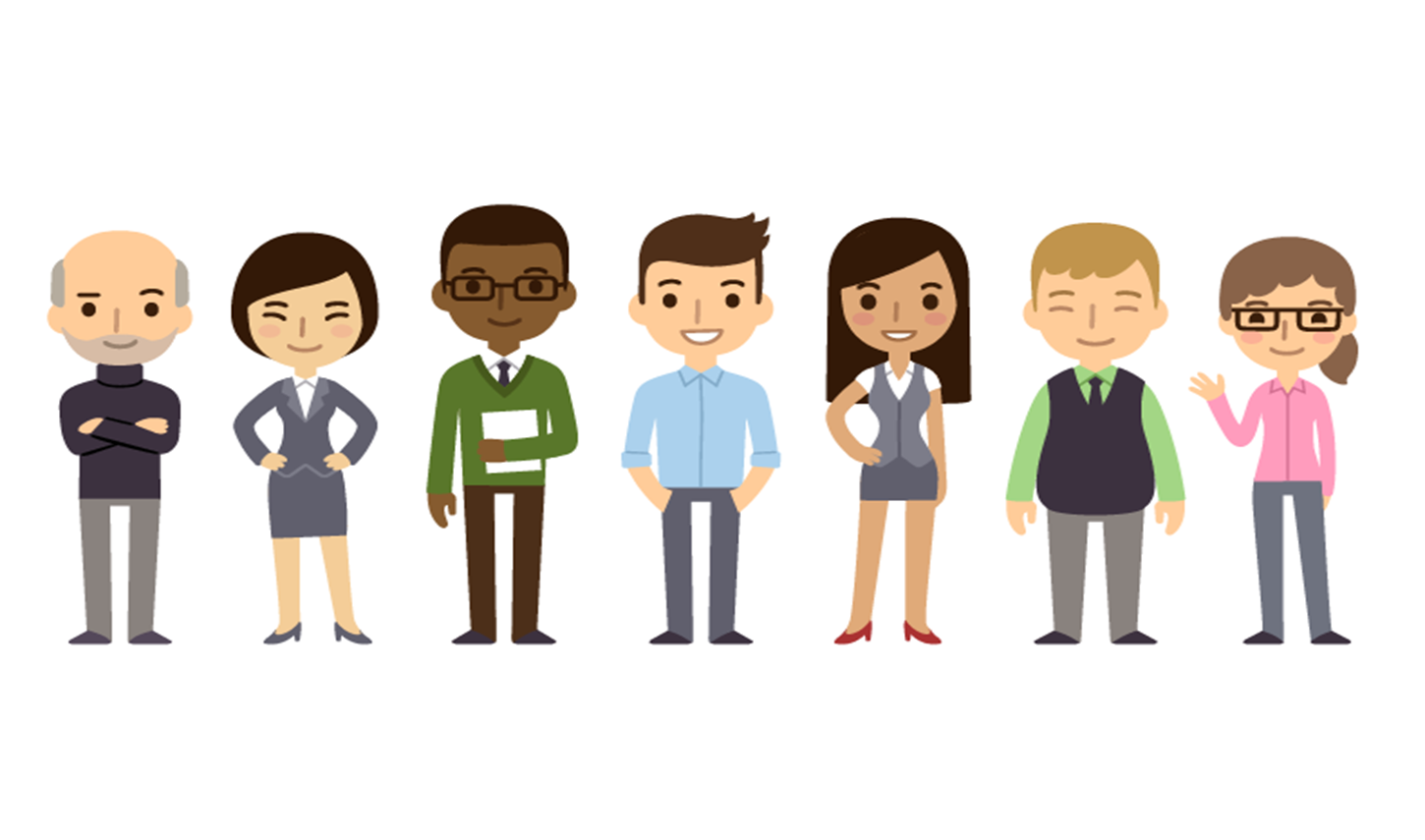 Соціальний статус та роль
Необхідно розрізняти два види статусу — особистий і соціальний. 
Соціальний статус вживається у двох значеннях — широкому і вузькому. 
Про широке значення статусу ми вже знаємо — це соціальне положення людини в суспільстві, що дає їй узагальнену характеристику. 
У вузькому — соціальний статус — це положення людини, яке вона автоматично посідає як представник великої соціальної групи (професійної, класової, національної  тощо). 
Особистий статус — це положення, яке людина посідає в малій (чи первинній) соціальній групі в залежності від того, як вона оцінюється за своїми індивідуальними якостями. 
Соціальний статус відіграє першорядну роль серед незнайомих, а особистий — серед знайомих людей, що й складають первинну або малу соціальну групу.
Соціальний статус та роль
Кожний з нас має визначений набір соціальних і особистих статусів, оскільки є частиною безлічі великих і малих соціальних груп, що існують в суспільстві. До них належать сім'я, коло родичів і знайомих, колектив на роботі, спортивна команда, шкільний клас, студентська група, клуб за інтересами і т.п. У них кожний з нас може мати високий, середній чи низький статус, тобто бути лідером, виконавцем, незалежним чи аутсайдером (але це показник особистісного статусу в цих групах).
Щодо соціального статусу то тут розрізняють приписувані і набуті (досягнуті чи здобуті) статуси. 
Приписуваний статус (його називають ще аскриптивним) — це статус, із яким людина народжується (стать, національність, раса), або котрий призначається їй протягом якогось часу (вікові характеристики – дівчина, жінка, хлопець, чоловік,  і т.д., статус батьків). Існує концепція за якою статуси розділяють на приписувані і природжені. Вважається, що природженим є біологічно успадкований статус, а приписуваним — статус, що приписується індивіду суспільством.
Соціальний статус та роль
Набутий статус, у свою чергу, істотно відрізняється від приписуваного. Це такий статус, який людина одержує завдяки власним зусиллям, бажанню, вільному вибору або здобуває в результаті удачі/везіння. 
Такий статус не призначається людині автоматично самим фактом народження. 
Важливо підкреслити, що чим динамічніше розвивається суспільство, тим більше в його соціальній структурі статусів, що досягаються. Крім того, чим більше в суспільстві статусів, що досягаються, тим воно демократичніше.
Соціальний статус та роль
Інтеграція особистості до соціального середовища забезпечується не лише шляхом обіймання статусної позиції, а й засвоєнням особистістю відповідних соціальних ролей. Виконуючи соціальні ролі, людина безпосередньо включається у життєдіяльність різноманітних соціальних груп.
Соціальні ролі — це певні способи дій, поведінки індивіда (або групи), які відповідають прийнятим у суспільстві нормам та здійснюються залежно від соціального статусу. 
Якщо сам статус визначає позицію людини в суспільстві (учень, студент, військовий, дружина), то соціальна роль — функція, яка виконується нею в даній позиції.
Соціальний статус та роль
Функції (рольові дії) в кожному суспільстві визначаються загальноприйнятими в ньому нормами і часто закріплюються в різних документах (законах, правилах, інструкціях, статутах і т. п.).
У сучасному суспільстві кожна людина виконує низку ролей, скажімо, студента, громадянина держави, сина, члена спортивної команди, клієнта, покупця та інші. Уся сукупність соціальних ролей, що виконується однією особистістю, називається рольовим набором.
Соціальний статус та роль
Людина не є абсолютно вільною у виборі та виконанні ролей. 
Набір ролей визначається її соціальним положенням у конкретній соціальній структурі — демографічній, сімейно-родовій, економічній, професійній, політичній тощо.
Відомий соціолог Толкотт Парсонс здійснив систематизацію соціальних ролей, виходячи із таких основних характеристик:
1) емоційністю – одні ролі потребують стриманості, інші – розкутості; 
2) способом отримання – одні ролі приписуються, інші – досягаються; 
3) масштабом – одні ролі чітко сформульовані і суворо обмежені, інші – розмиті; 
4) формалізацією – дія за точно визначеними правилами чи довільна; 
5) мотивацією – що спонукає людину виконувати цю роль.
Соціальний статус та роль
Протилежні вимоги, які пред'явлені однією і тією ж роллю, можуть стати причиною рольові напруги.
Рольова напруга — це протиріччя між уявленнями людини щодо виконання якоїсь ролі й умовами, в яких їй доводиться цю роль виконувати, або коли особистість має виконувати роль, яка не відповідає ані її інтересам, ані внутрішнім настановам. 
Наприклад, студент прагне підготувати реферат, але бібліотеку зачинили на ремонт, або людину змушують голосувати на виборах, але вона цього не хоче.
Соціальний статус та роль
Коли людина стикається з протилежними вимогами двох чи більше несумісних ролей, виникає рольовий конфлікт.
Рольові конфлікти можуть бути міжособистісними та внутрішньособистісними.
Міжособистісні конфлікти мають місце тоді, коли виникають протиріччя між людьми не як індивідуальностями, а як представниками певних ролей. 
Наприклад, Іванов та Петров можуть мати конфлікт не тому, що вони не подобаються один одному, а тому, що один — поліцейський, а інший — порушник.
Соціальний статус та роль
Внутрішньособистісні конфлікти — це протиріччя всередині однієї особистості. Такі протиріччя можуть бути викликані як необхідністю одночасно виконувати декілька ролей (міжрольові конфлікти), так і відповідати різним вимогам, пов'язаним з однією й тією ж роллю (внутрішньорольові конфлікти).
Міжрольові конфлікти виникають тоді коли дві або більше соціальних ролей, які виконує одна людина, передбачають несумісні обов'язки чи зразки поведінки. Прикладом такого конфлікту може розглядатися ситуація, коли ролі батька та керівника фірми виконує одна особа. Ці ролі можуть вимагати від особи зовсім різної поведінки: в першому випадку – м’якості, в другому – жорсткості.
Внутрішньорольові конфлікти полягають у суперечливих вимогах, що висуваються до носіїв однієї ролі різними соціальними групами. Наприклад, батьки говорять студенту, що він повинен гарно вчитись, відвідувати заняття і т.д., а друзі – що потрібно розважатись, поки є час.
Соціальний статус та роль
Можна виділити три групи чинників, що мають відношення до усунення рольових конфліктів:
перша група чинників пов'язана із суб'єктивним ставленням до ролі її виконавця (тобто наскільки значущі різні рольові вимоги для носія декількох ролей, наскільки він вважає їх справедливими). Таким чином, студент обере, до якого предмета йому зараз готуватись, чи взагалі готуватись або піти кудись з друзями і т. ін.;
друга група чинників включає санкції (позитивні та негативні), які можуть бути застосовані оточуючими людьми за виконання або невиконання ролі. Так, студента звільнять з роботи, якщо він на неї не прийде, а прогул семінару він зможе виправити, наприклад, виконавши додаткове завдання. Таким чином, з точки зору раціонального зважування наслідків і санкцій, він вирішить, що краще не піти на семінар, ніж бути звільненим чи отримати штраф;
до третьої групи чинників відноситься тип орієнтації виконавця ролі. Орієнтації можуть бути моральними або прагматичними. Наприклад, якщо для людини важливішим є отримати підвищення по роботі, ніж підтримувати теплі стосунки з бабусею, то він пожертвує її днем народження заради роботи.
Соціальні групи та організації
На основі близькості соціальних статусів, що встановлюють потенційну можливість участі індивідів у відповідних видах діяльності, формуються складніші структурні елементи суспільства — соціальні групи. 
Соціальна група — відносно стійка, історично сформована сукупність людей, об'єднаних на основі загальних соціально значущих ознак.
У кожному суспільстві існує певна кількість соціальних груп, утворення яких зумовлено:— спільною діяльністю (наприклад, професійні групи, зайняті у сфері політичної, економічної та духовної діяльності);— спільним просторово-часовим існуванням (середовищем, територією, комунікацією);— груповими установками, орієнтаціями та цінностями. 
У соціальні групи люди об'єднуються на підставі спільних соціальних інтересів, або однакових характеристик, які зумовлюють їх дії. У процесі соціальної взаємодії індивідів виробляються інтереси груп як цілісності, які є втіленням інтегрованих, спільних інтересів індивідів, що належать до цих груп.
Соціальні групи та організації
У соціальній структурі суспільства взаємодіють різні за чисельністю соціальні групи. Традиційно їх поділяють на малі та великі. 
Мала соціальна група — нечисленна за складом соціальна група, учасники якої об'єднані спільною діяльністю і перебувають у безпосередньому стійкому особистому спілкуванні, що є основою для виникнення як емоційних стосунків, так і особливих групових цінностей і норм поведінки. 
Родовою ознакою малої групи є наявність безпосередньо тривалих особистих контактів (спілкування, взаємодія), властивих, наприклад, сім'ї, групі друзів, шкільному класу, спортивній команді, релігійній секті, тощо. 
Мінімальний розмір малих груп — дві особи, максимальний — кілька десятків. 
Велика соціальна група — численна за складом група людей, об'єднаних для спільної діяльності, або за якимись значимими характеристиками, але взаємодія між ними є формальною й опосередкованою. До таких груп можна віднести професійні, демографічні, національні спільноти, соціальні класи тощо.
Соціальні групи та організації
Інгрупа та аутгрупа. Групи, до яких належить індивід та з якими ідентифікує себе, це — інгрупи, «мої групи». Групи, до яких індивід не належить, для яких він обирає символічне значення «не ми», «інші» — аутгрупи.
«Референтна група» - це група яка є важливою для індивіда, він хотів би бути прийнятим до її складу. Саме на думку референтної групи індивід орієнтується у своїй поведінці і в оцінках важливих для нього подій. Соціальні установки індивіда коригуються відповідно до загальноприйнятих, на його погляд, у референтній групі.
Соціальні групи та організації
Крім того, у соціології існує поняття квазігрупа – нестійка, неформальна сукупність людей, об’єднана, як правило одним типом взаємодії, що має невизначену структуру і систему цінностей та норм. Прикладом може бути черга в магазині, очевидці якогось інциденту, аудиторія якогось серіалу, групи в соціальних мережах, тощо. 
До характерних рис квазігруп відносяться: 
анонімність (індивід, відчуваючи себе невпізнаним, не відчуває соціального контролю та відповідальності); 
схильність до зовнішнього впливу (члени квазігрупи більш схильні до впливу ззовні, ніж індивіди, що знаходяться поза її межами); 
соціальна інвазивність (полягає у швидкій передачі емоцій, настрою, а також у їх швидкій зміні); 
неусвідомленість (члени квазігрупи нібито розчиняються в її середовищі і керуються колективними неусвідомленими інстинктами, а дії можуть мати ірраціональний та непередбачуваний характер).
Соціальні групи та організації
Соціальна організація (від лат. organize – повідомляю, влаштовую) – цільова структурована, ієрархізована група, створена для досягнення певної мети за допомогою раціональних засобів. Це сукупність індивідів, ролей та інших, систематично взаємопов’язаних елементів для досягнення конкретного результату. 
Основними елементами соціальної організації є: 
структура відповідно до статусів і ролей її членів; 
персонал, який забезпечує діяльність організації, досягнення поставлених перед організацією цілей; 
технології, за якими діє організація.
Соціальні групи та організації
Соціальна організація є складним соціальним утворенням. Внутрішня структура соціальних організацій є високоформалізованою в тому сенсі, що правила, регламенти, розпорядок охоплюють практично всю сферу поведінки їхніх членів. 
Усі вони підпорядковані певному режиму, мають додержуватися правил, субординації, виконувати обов’язки відповідно до становища, що обіймають і т. д. 
Отже, соціальна структура організації об’єднує взаємозв’язані статуси і ролі, а також упорядковані відносини між членами організації, а насамперед — відносини влади й підпорядкування.
Соціальні групи та організації
Специфічні риси організації:
ієрархічність, з наявністю як мінімум двох елементів — суб’єкта й об’єкта управління;
неоднорідність — індивіди, соціальні групи як об’єкти організації мають власні інтереси, котрі не завжди збігаються;
створення для певної цілі, а отже, є системою з певними елементами раціональності;
багатофункціональність є певні функції як у макро-, так і в мікросоціумі;
структурованість горизонтально за функціональною (поділом і спеціалізацією праці) і вертикально за ієрархічною ознакою, що зумовлено необхідністю координації різноспрямованої діяльності.